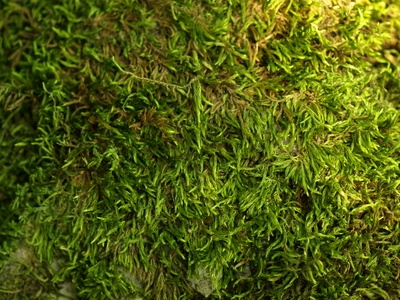 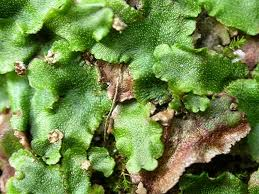 Plants
Classification 
1. Nonvascular: have no vessels, no roots, no stems or leaves. 
Ex: Mosses & Liverworts
2. Vascular: have vessels to transport food and water. They have roots, stems and leaves.
Ex: Grass, corn, trees, flowers, bushes
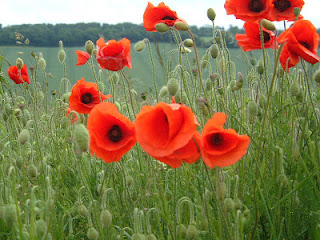 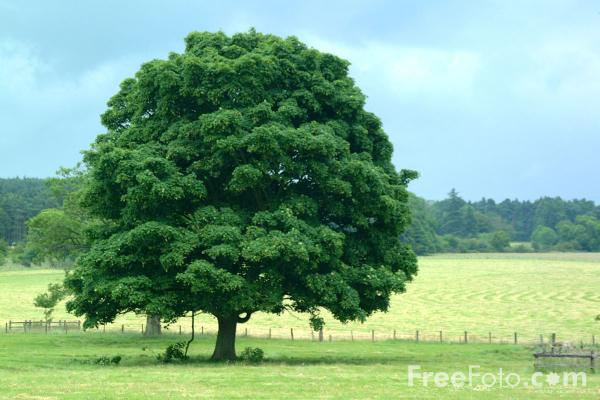 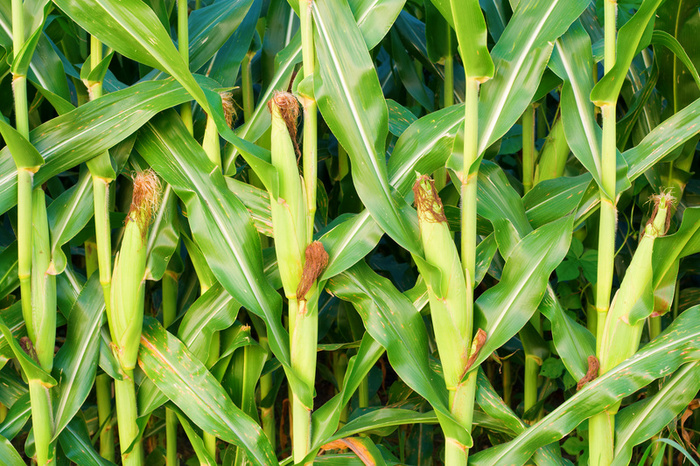 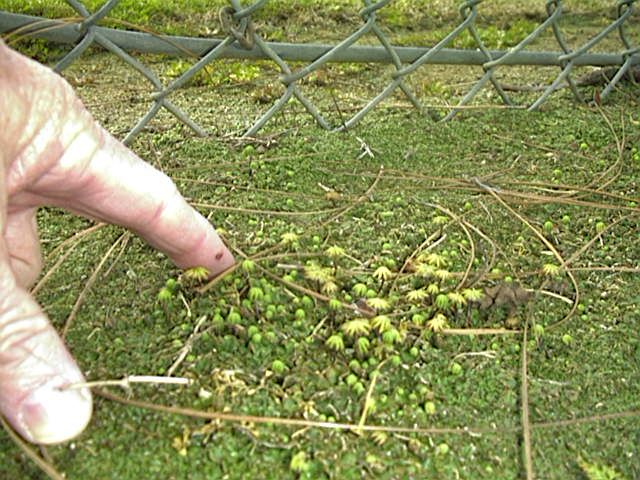 Getting resources
Apical meristem – growth producing regions
Vascular tissue – veins
Xylem – water, mineral from roots
Layers of dead and living cells
Phloem – takes sugars to plant
Layers of living cells
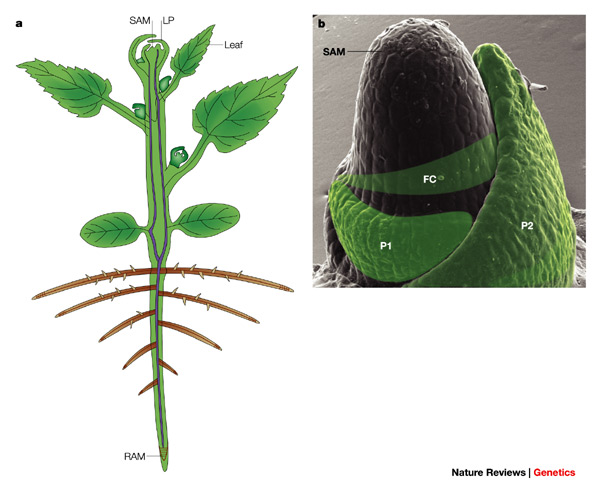 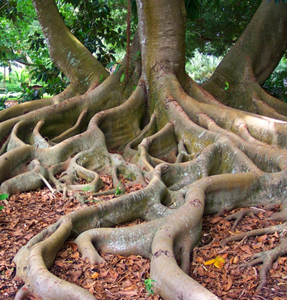 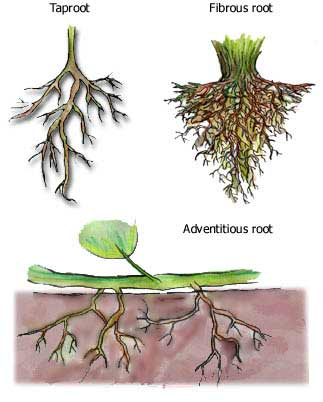 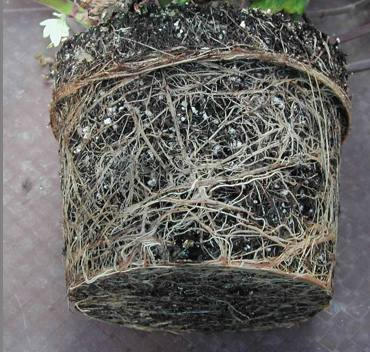 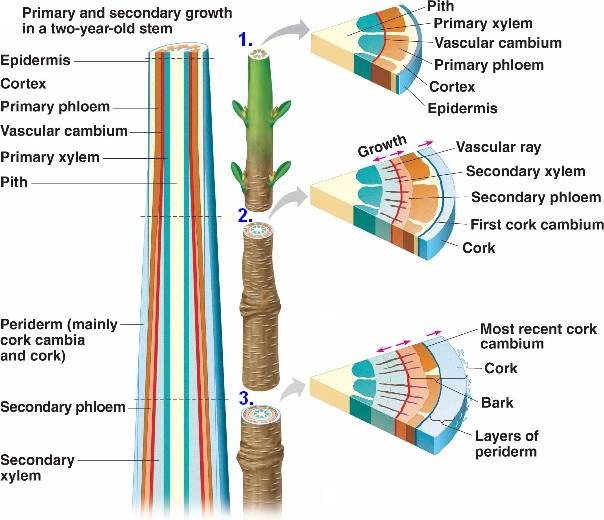 Types of Vascular plants
Gymnosperms
"naked seeds" 
cone bearing plants (seeds grow on cones) 
needle like leaves 
usually stay green year round 
wind pollinated 
Ex: pine trees & evergreens
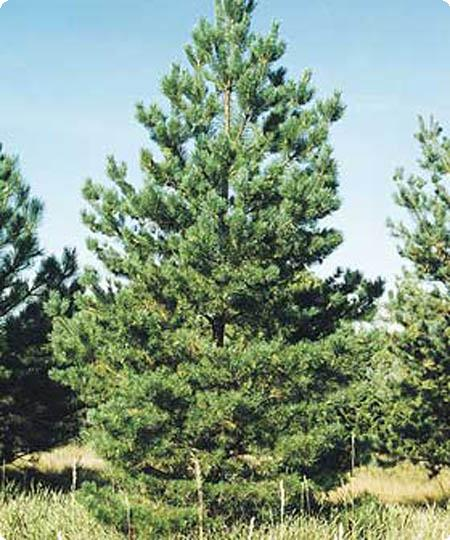 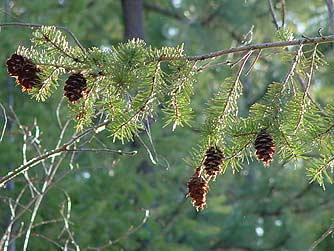 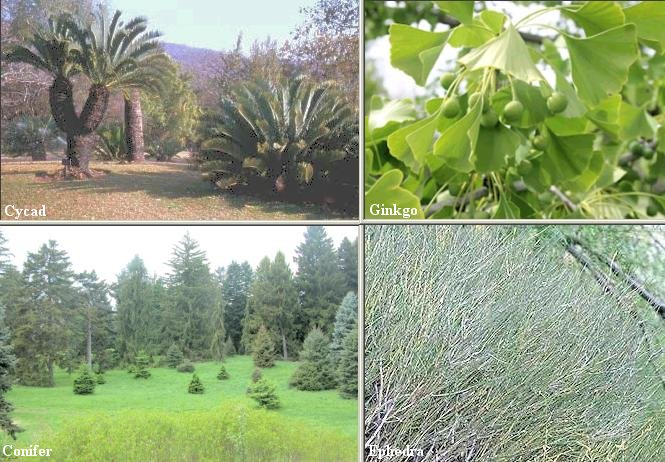 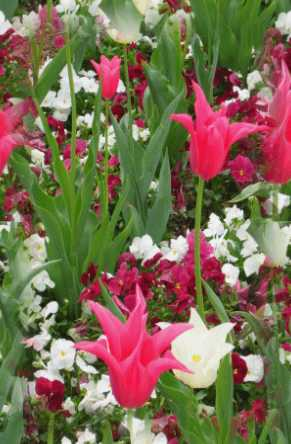 Angiosperms
flowering plants 
seeds are enclosed in a fruit 
most are pollinated by birds & bees 
have finite growing seasons 
Examples: grasses, tulips, oaks, 
    dandelions 
Divided into two main groups:
 Monocots & Dicots
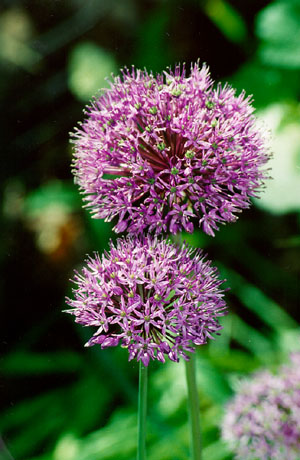 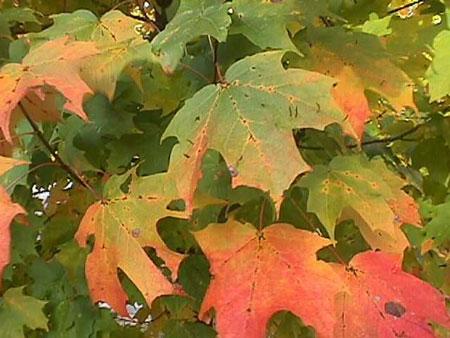 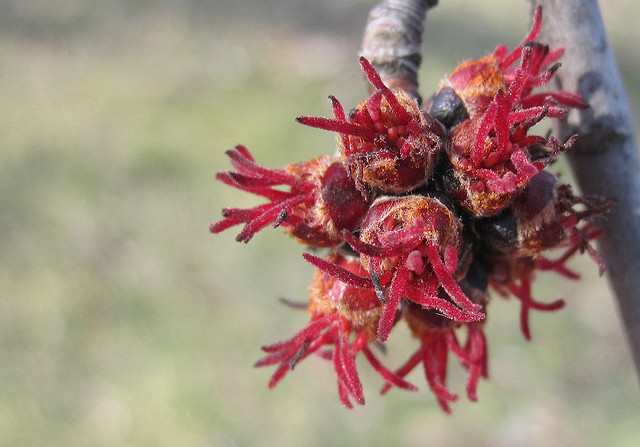 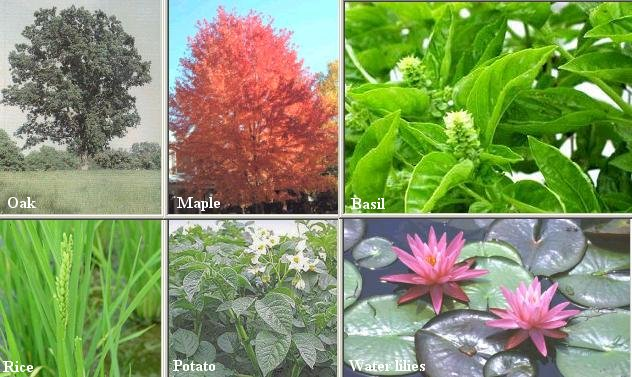 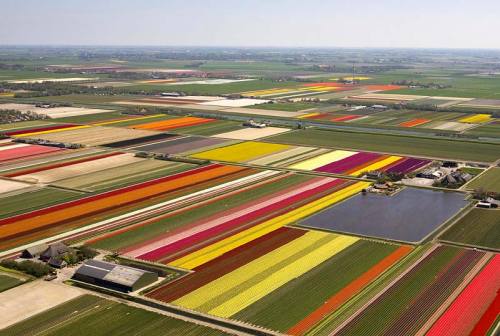 Monocots
Angiosperms have 1 seed leaf (cotyledon) 
parallel veins on leaves 
3 part symmetry for flowers 
fibrous roots 
Ex: lilies, onions, corn, grasses, wheat
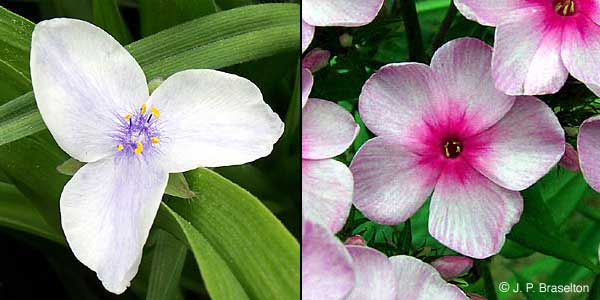 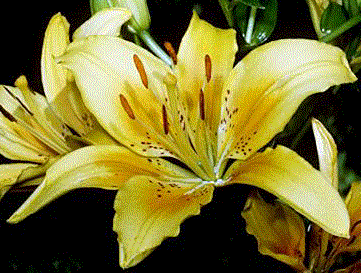 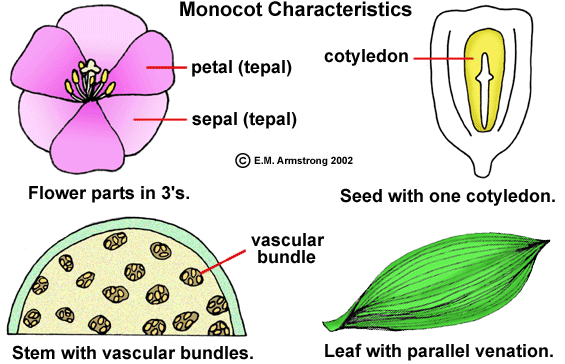 Dicots
Angiosperms that have 2 seed leaves (cotyledons) 
net veins on leaves 
flowers have 4-5 parts 
taproots 
Ex: trees and ornamental flowers
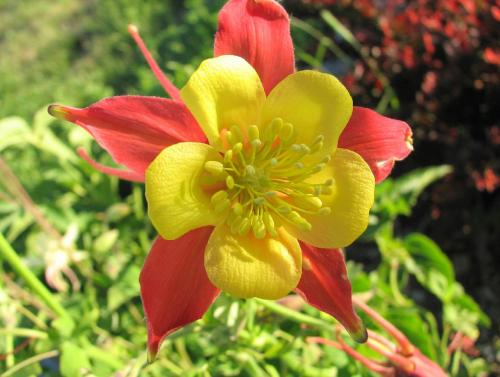 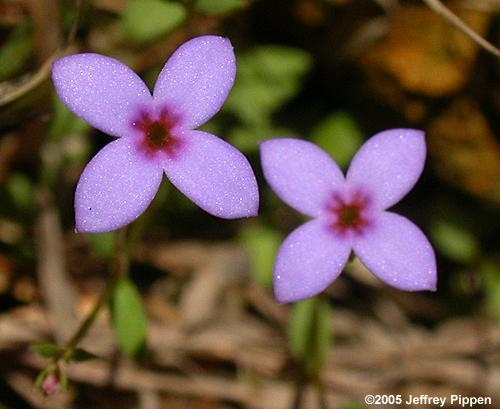 Monocots have 1 seed leaf (cotyledon), Dicots have 2 seed leaves
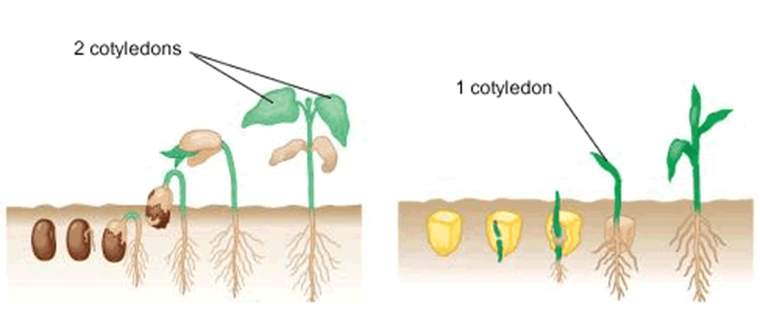 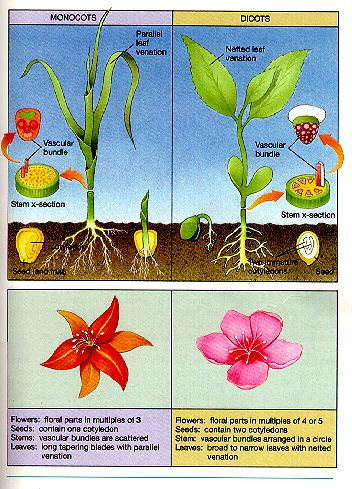 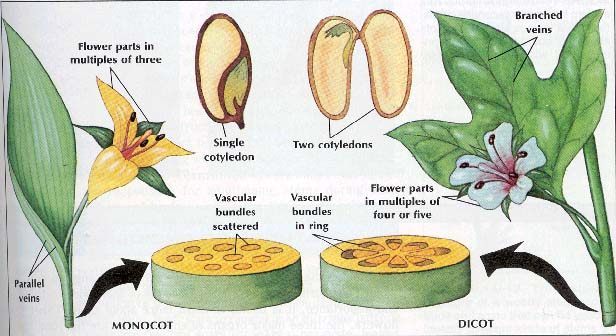 Parts of the Plant
Roots
water and minerals are 
   absorbed (taproots vs fibrous roots) 
also used to anchor 
    the plant 
movement of water up
   to leaves is influenced 
   by TRANSPIRATION
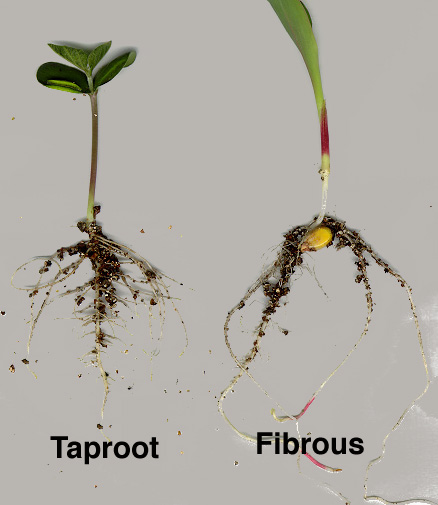 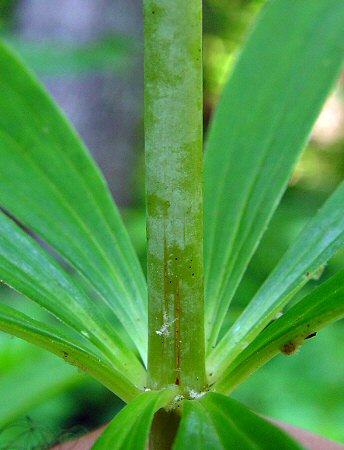 Stems
Support plant 
transport water through xylem 
transport nutrients through phloem 
Two types: 
	 1.herbacious 
          2. woody
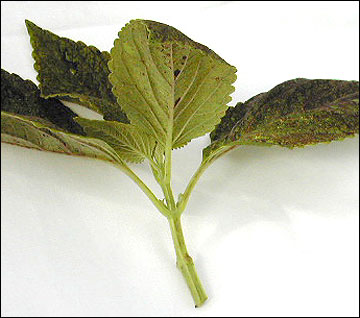 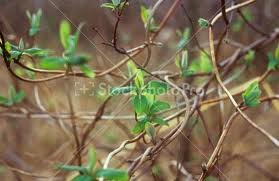 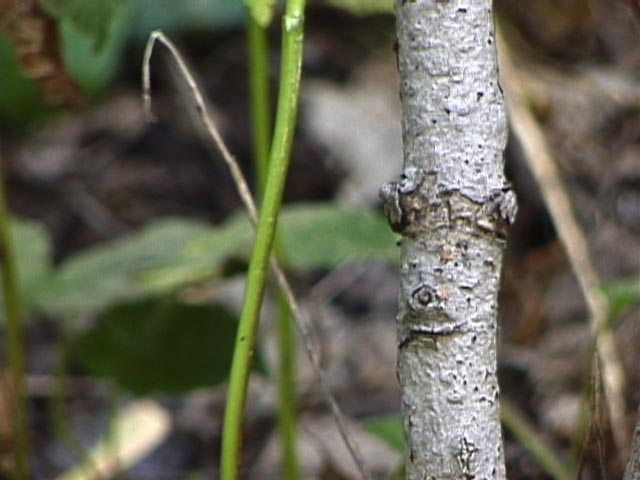